Stellar Populations II
100
dwarfs

6 wd
1 A
2 F
5 G
11 K
75 M
Henry & Jao (2024)
[Speaker Notes: FINAL VERSION USED]
Galactic Explorers 2
1. Positions on the HR diagram are set primarily by mass, composition, and age, all discussed via HR diagrams in the paper.  Name ONE other characteristic of stars that may shift their positions.

2.  Several categories of objects NOT on the main sequence are discussed.  Other than white dwarfs, name TWO.

3.  At worst, what is the uncertainty on parallax adopted by the authors for acceptable stars for the HR diagrams?
	0.1%, 1%, 5%, 10%
4.  To what distance within the local bubble is extinction stated to be “almost negligible” (Lallement+ 2003)?
	10 pc, 60 pc, 100 pc, 300 pc
5.  What are the red stars ~1 magnitude below the main sequence called?

6.  About how many brown dwarfs are there in Gaia DR2 with parallaxes better than 10% (and shown in plots)?
	50, 500, 5000, 50000
7.  What is the explanation given for the two white dwarf sequences?

8.  What is the explanation given for the two main sequences in the halo star sample?

9.  (see Figure)

10.  (see Figure)
	
BONUS …
#9.
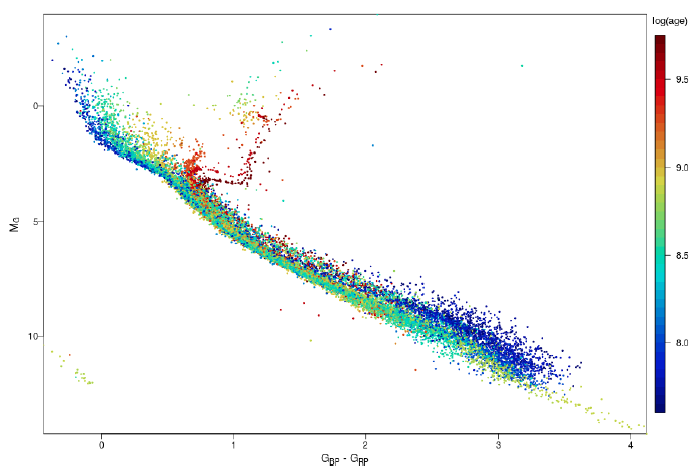 Why don’t these parts of the 
main sequences overlap?
#10.
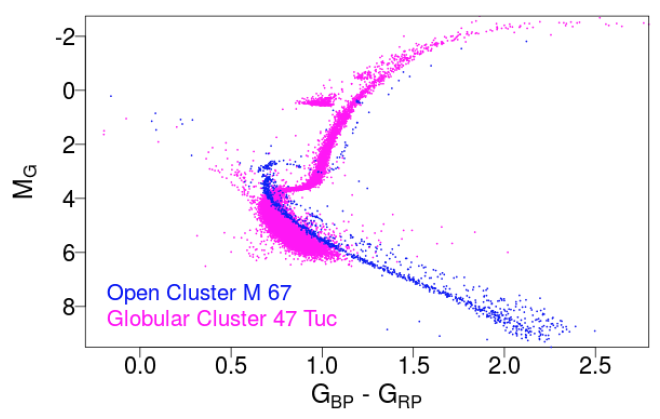 What is this group of stars?
BONUS #1 and #2
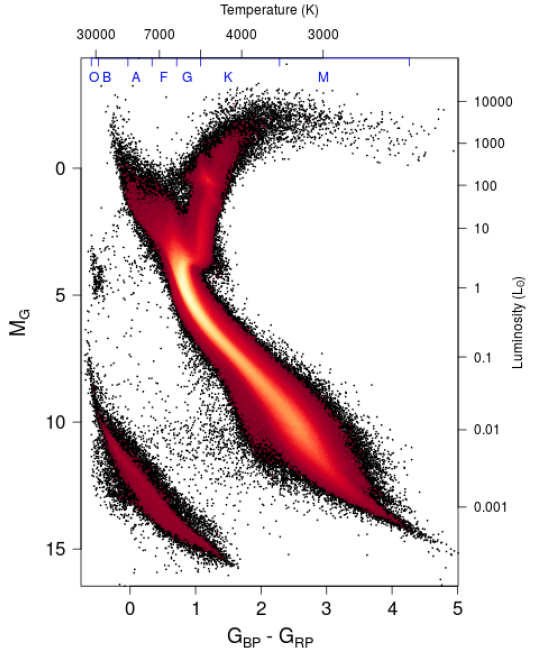 B1: What are these stars called?

     

B2: What ARE they?
[Speaker Notes: Red clump stellar properties vary depending on their metallicities, but typically have early K spectral types and T~5000 K.  There is a considerable spread in the properties of red clump stars even within a single population of similar stars such as an open cluster, due to variations in temperatures and luminosities of horizontal branch stars when they form and as they evolve.  Although red clump stars are generally hotter than red-giant-branch stars, the two regions overlap and the status of individual stars can only be assigned with a detailed chemical abundance study.]
Galactic Explorers 2
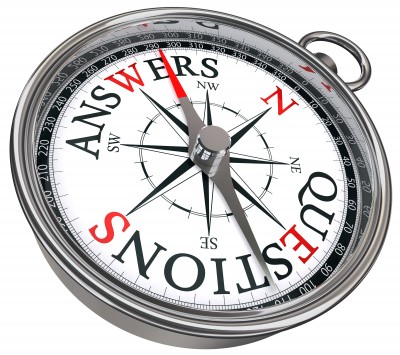 Galactic Explorers 2
1. Positions on the HR diagram are set primarily by mass, composition, and age, all discussed via HR diagrams in the paper.  Name ONE other characteristic of stars that may shift their positions.
	youth, magnetic field, rotation, winds/mass loss, convection/overshooting, unresolved multiplicity
2.  Several categories of objects NOT on the main sequence are discussed.  Other than white dwarfs, name TWO.
	hot subdwarfs, post-AGB stars, planetary nebulae stars, cool subdwarfs, brown dwarfs
3.  At worst, what is the uncertainty on parallax adopted by the authors for acceptable stars for the HR diagrams?
	0.1%, 1%, 5%, 10%
4.  To what distance within the local bubble is extinction stated to be “almost negligible” (Lallement+ 2003)?
	10 pc, 60 pc, 100 pc, 300 pc
5.  What are the red stars ~1 magnitude below the main sequence called?
	cool subdwarfs
6.  About how many brown dwarfs are there in Gaia DR2 with parallaxes better than 10% (and shown in plots)?
	50, 500, 5000, 50000
7.  What is the explanation given for the two white dwarf sequences?
	hydrogen vs. helium white dwarfs
8.  What is the explanation given for the two main sequences in the halo star sample?
	different metallicities of -0.5 and -1.3
9.  (see Figure)

10.  (see Figure)
	
BONUS …
#9.
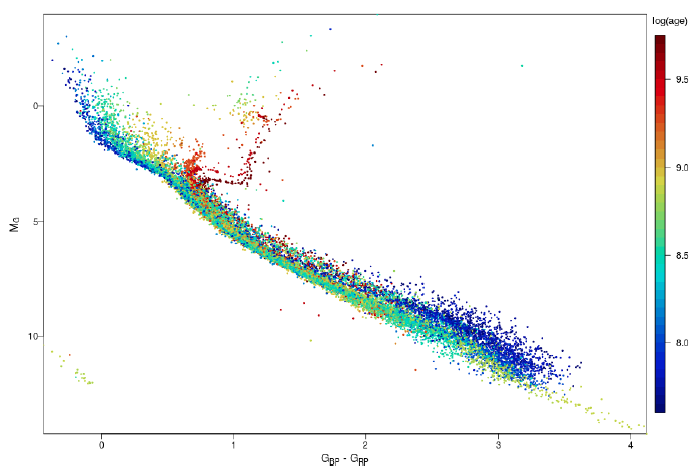 Why don’t these parts of the 
main sequences overlap?

red dwarfs not yet on main 
sequence in younger clusters
#10.
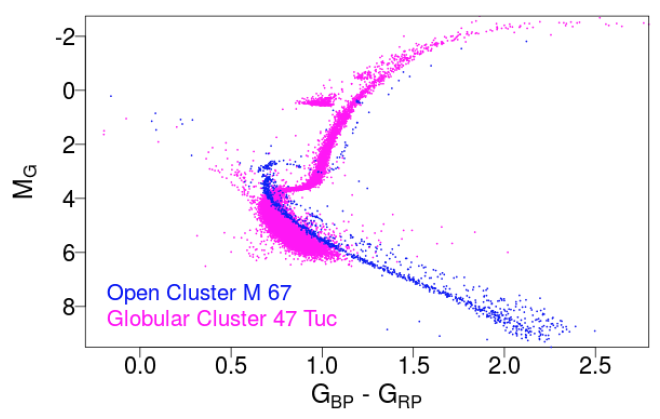 What is this group of stars?

     sequence of multiples
BONUS #1 and #2
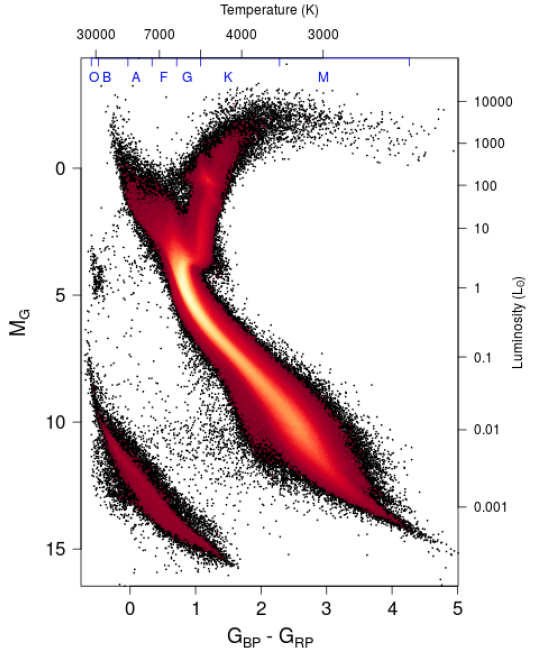 B1: What are these stars called?

     “red clump” stars

B2: What ARE they?

     red giants on horizontal branch
[Speaker Notes: Red clump stellar properties vary depending on their metallicities, but typically have early K spectral types and T~5000 K.  There is a considerable spread in the properties of red clump stars even within a single population of similar stars such as an open cluster, due to variations in temperatures and luminosities of horizontal branch stars when they form and as they evolve.  Although red clump stars are generally hotter than red-giant-branch stars, the two regions overlap and the status of individual stars can only be assigned with a detailed chemical abundance study.]
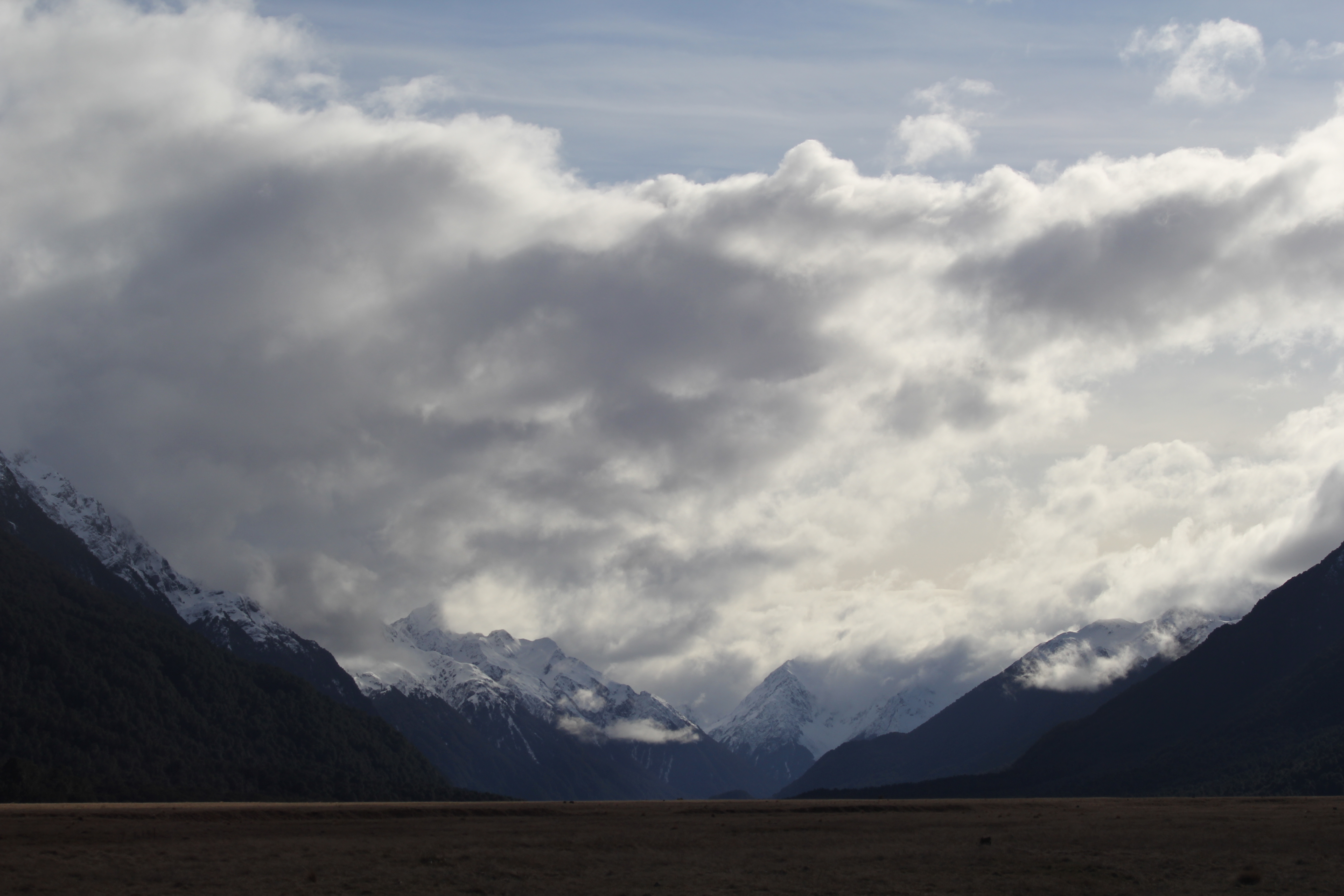 Assignments
http://www.astro.gsu.edu/~thenry/GALACTIC/

Thursday 15 FEB 	Proposal Level 0 --- Key References
			     choose 5 papers for Introduction
			     direct relation to your topic

Thursday 22 FEB		Proposal Level 1 --- OUTLINE
			     Page 1: Title/Name/Intellectual Merit/Broader Impacts
			     IM (Abstract) and BI have a few sentences each
			     Page 2: Introduction has a few sentences (3+ refs)
			     Sections, Tables, Figures listed
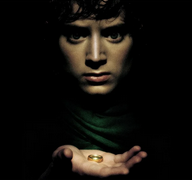 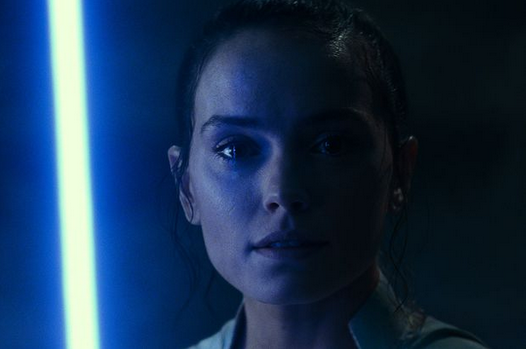 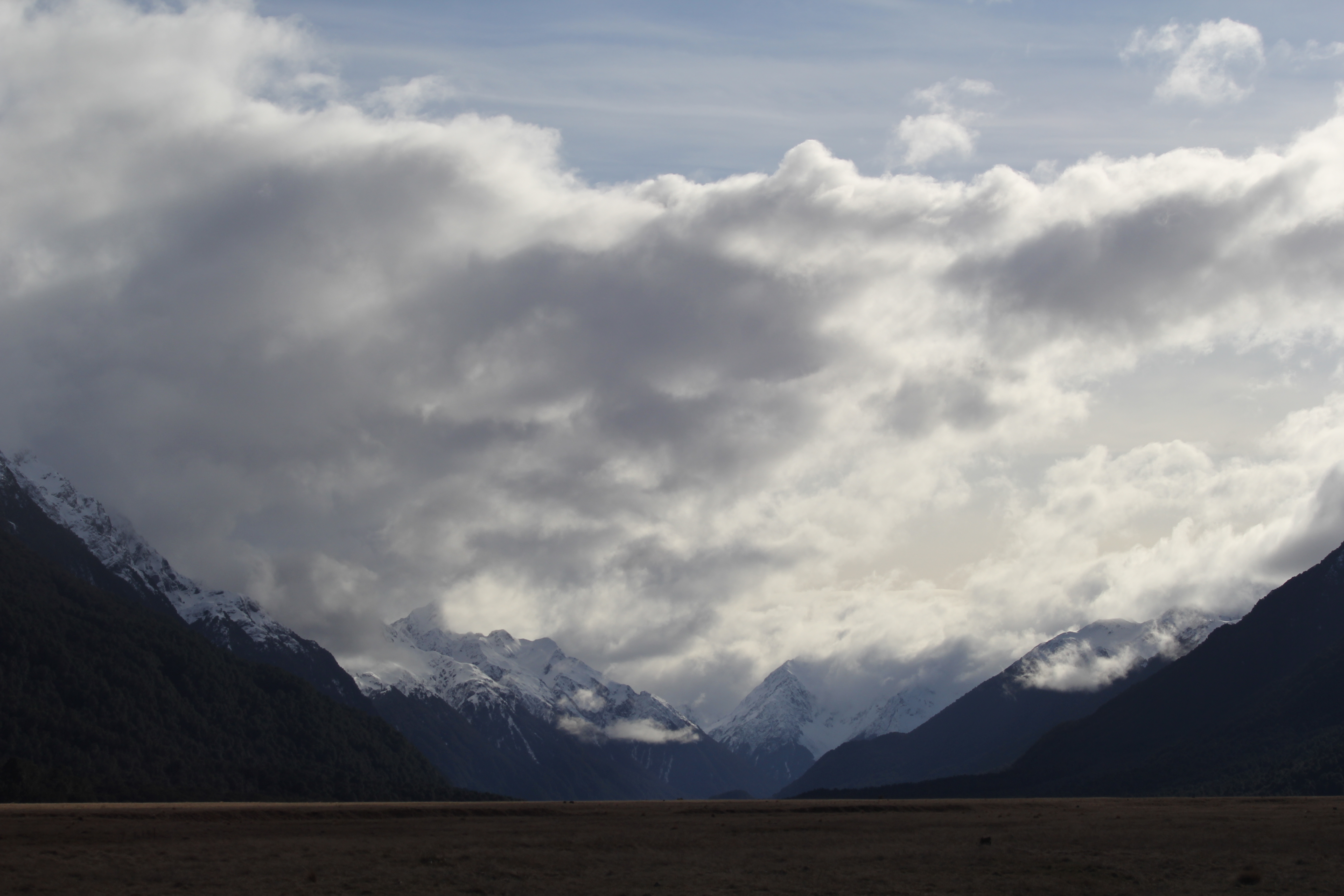 Assignments
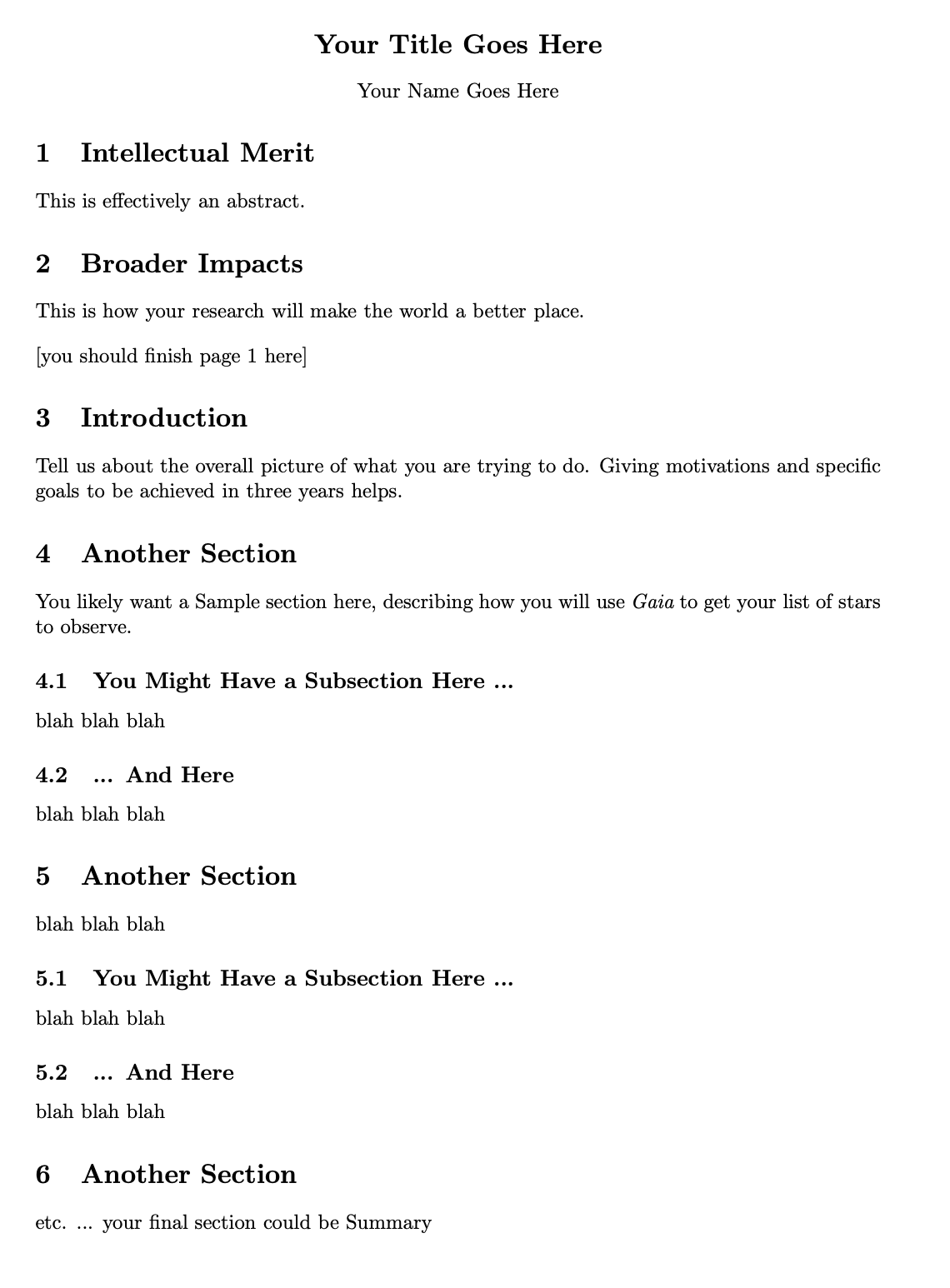 Proposal Pieces
GOAL:  Fund yourself as a $75K/year postdoc for 3 years
1.  Project Description + Refs	8 pages text + 2 pages Tab/Fig
          + References		     0.5 page
2.  Biographical Sketch		2 pages (SciENcv)
3.  Budget and Justification	2 pages (including spreadsheet)
4.  Facilities			0.5 page
5.  Student Mentoring Plan		0.5 page
6.  Data Management Plan		0.5 page
Total Challenge ~ 16 pages
Stellar Populations II
100
dwarfs

6 wd
1 A
2 F
5 G
11 K
75 M
Henry & Jao (2024)
[Speaker Notes: FINAL VERSION USED]
Stellar Limits Large and Small
Largest MS Star		
107  L 

53000 K

O2-3V
WN5h
     Wolf-Rayet
     N+H emission

315 M

40 R
Luminosity

Temperature

(Spectral Type)




Mass

Radius
Mass-Luminosity Relation
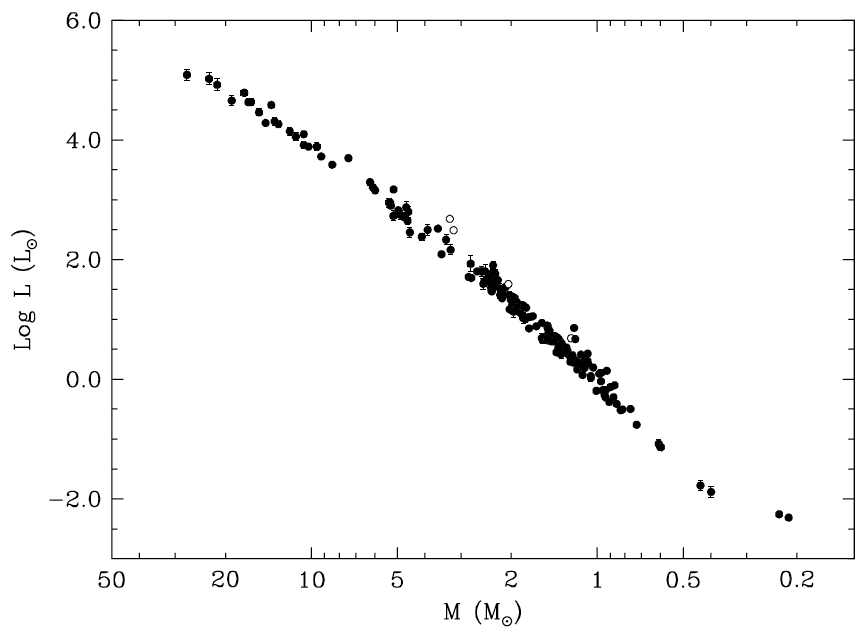 27.27 ± 0.55  M
masses and radii
±3%
rarely eclipse 
… we need 
something else
0.214 ± 0.008  M
Torres+ (2010)
High Resolution Techniques
“High Resolution” here means anything < 1”

Technique	          Mag Limit	         Res Limit	Telescope/Instrument

Gaia			G ~ 21		0.5”	in space

RoboAO / Lucky Imaging	J ~ 11		0.1”	various ~4m

Infrared AO (4m)		K ~ 9		0.07”	CFHT/KIR
Infrared AO (8m)		K ~ 10		0.07”	VLT/NaCo or Gemini-N/NIRI
Infrared AO (10m)		K ~ 10		0.05”	Keck/NIRC2

Fine Guidance Sensors	V ~ 15		0.05”	HST-FGS

Optical Speckle (4m)	R ~ 15		0.02”	WIYN, APO, LDT, SOAR
Optical Speckle (8m)	R ~ 16		0.01”	Gemini-N/S

LB Interferometry		K ~ 8?		0.001”	CHARA
High Resolution Sensitivities
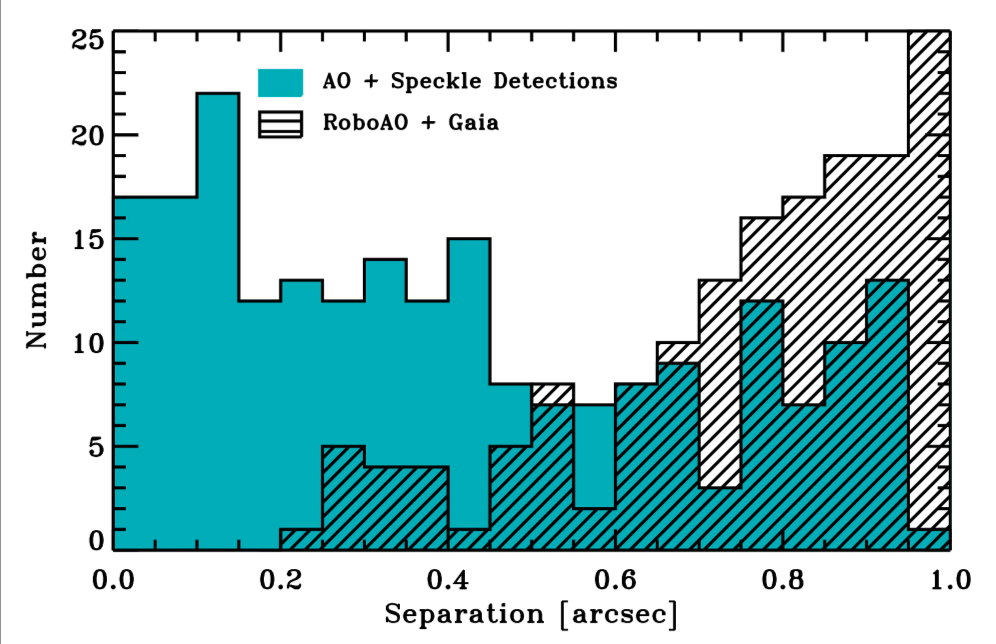 Ciardi (2018)
High Resolution Sensitivities
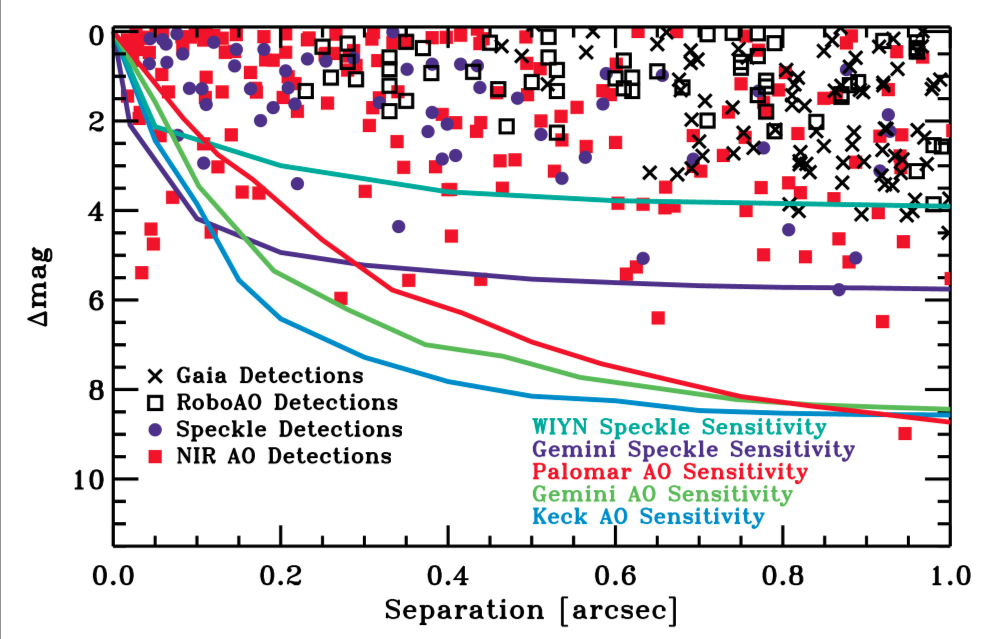 Ciardi (2018)
Mass-Luminosity Relation
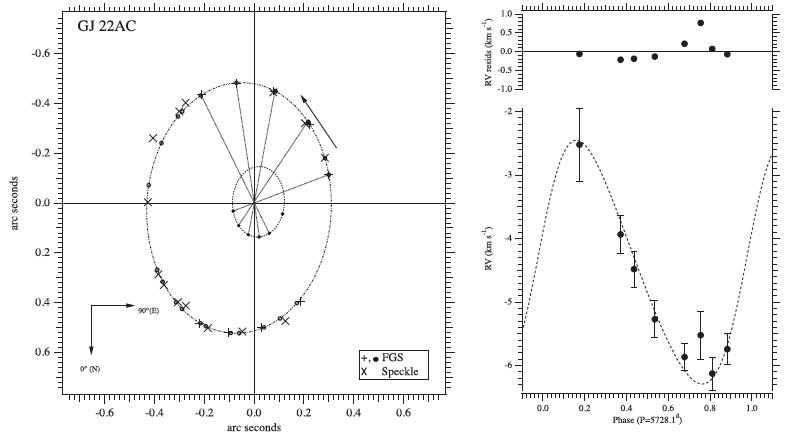 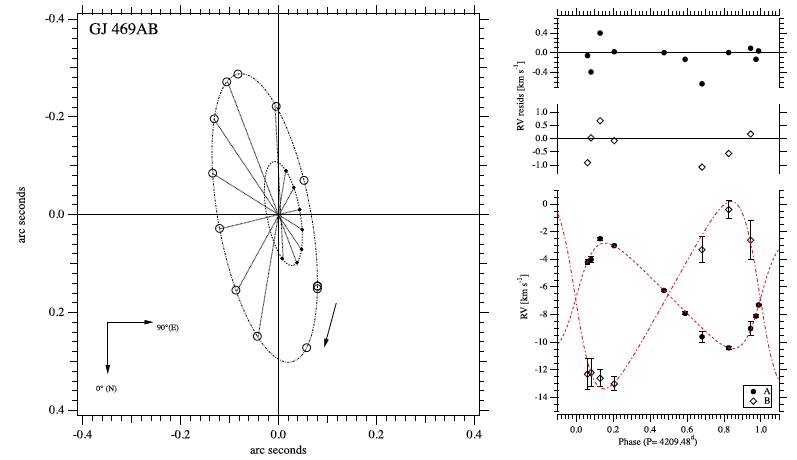 Benedict+ (2016)
Mass-Luminosity Relation
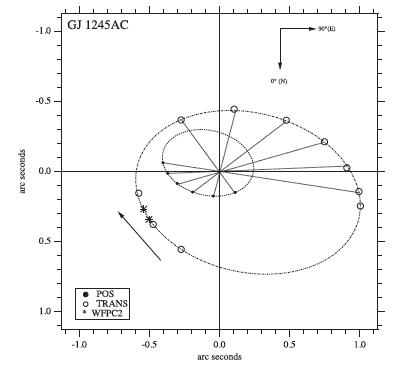 A: 0.111 ± 0.001 M
 
B: 0.076 ± 0.001 M

not eclipsing
Benedict+ (2016)
Mass-Luminosity Relation
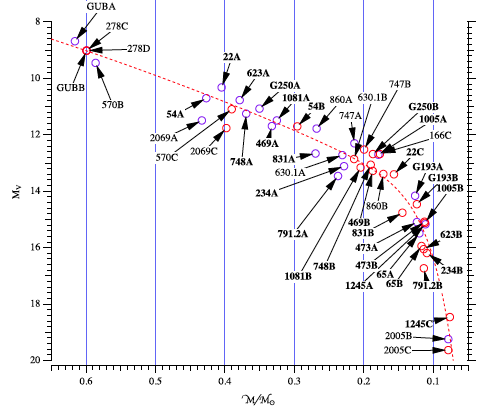 Benedict+ (2016)
Mass-Luminosity Relation
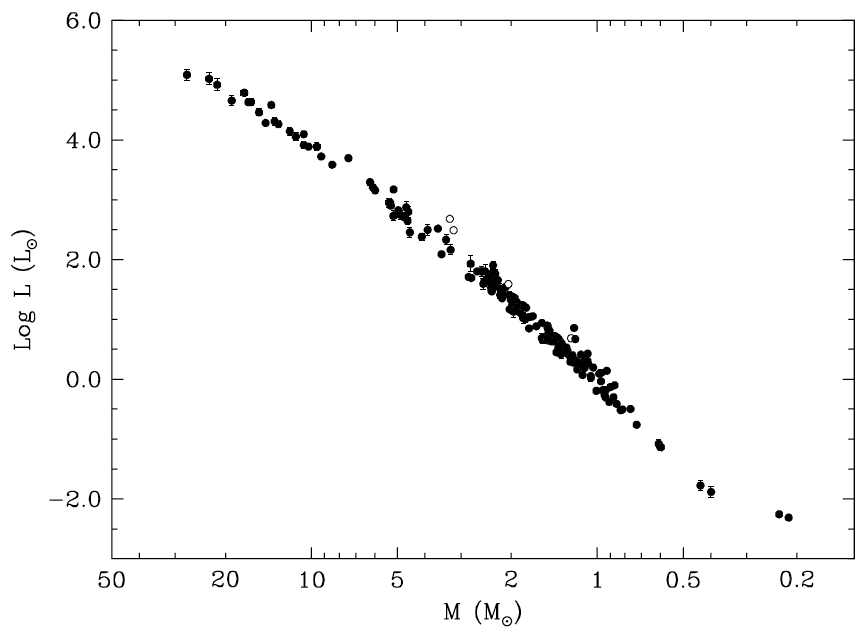 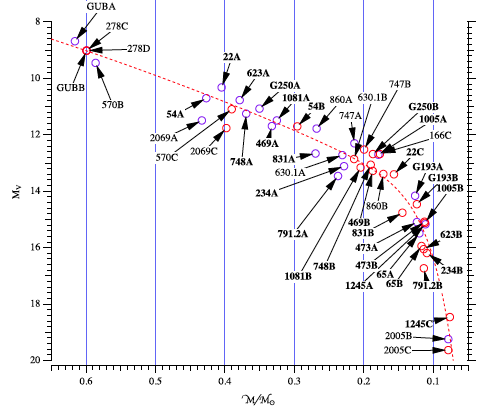 Torres+ (2010) and Benedict+ (2016)
Luminosity Function (LF)
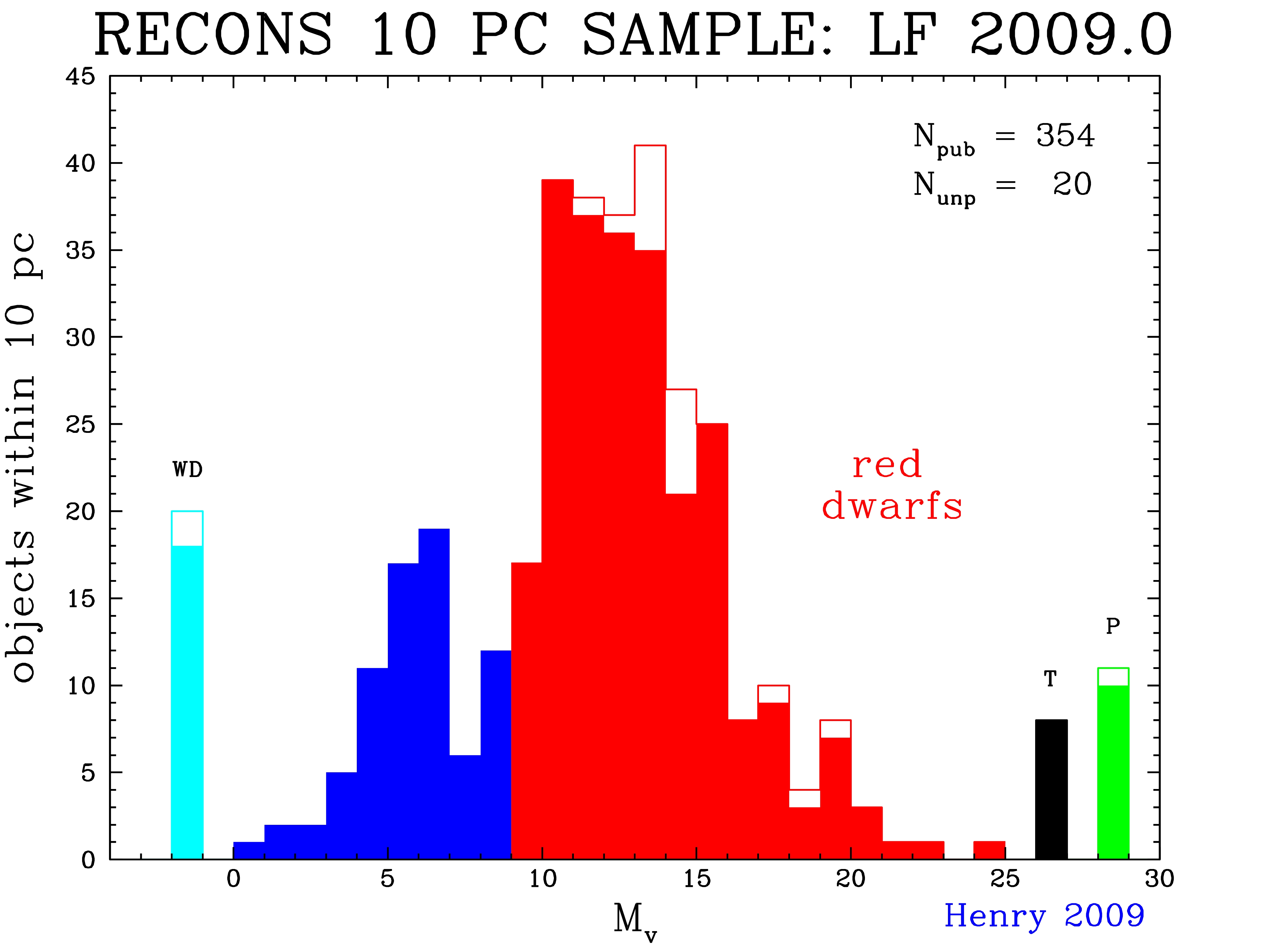 Mass Function (MF)
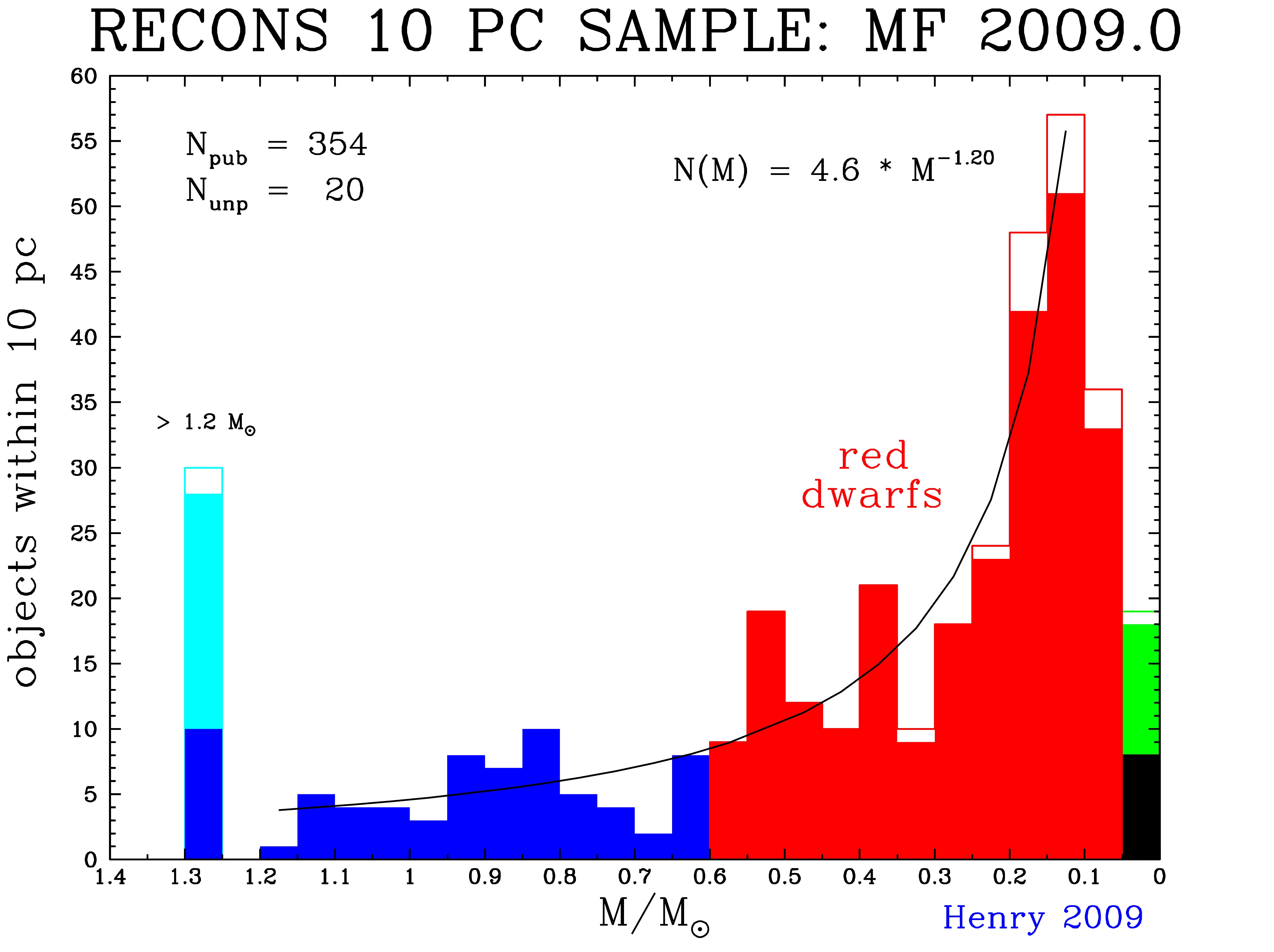 Red Dwarfs: Companions Matter
LF                            MF
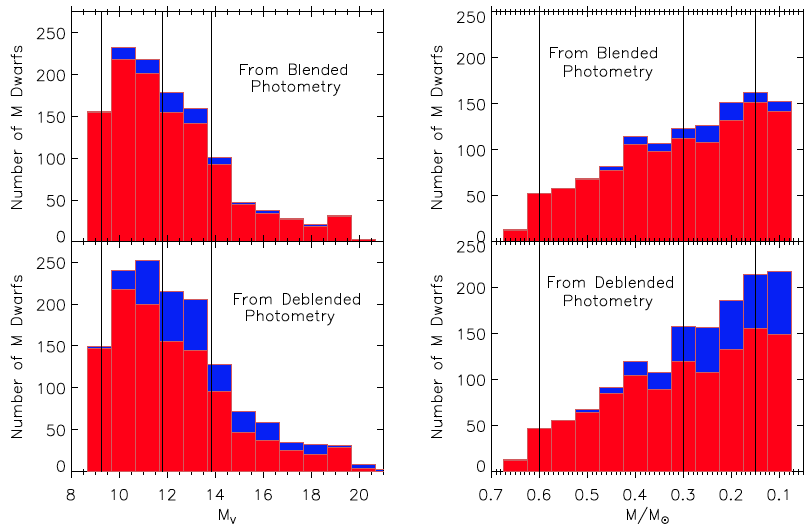 primaries … secondaries
Winters+ (2019)
[Speaker Notes: lines are factors of 2 in mass]
Smallest Stars
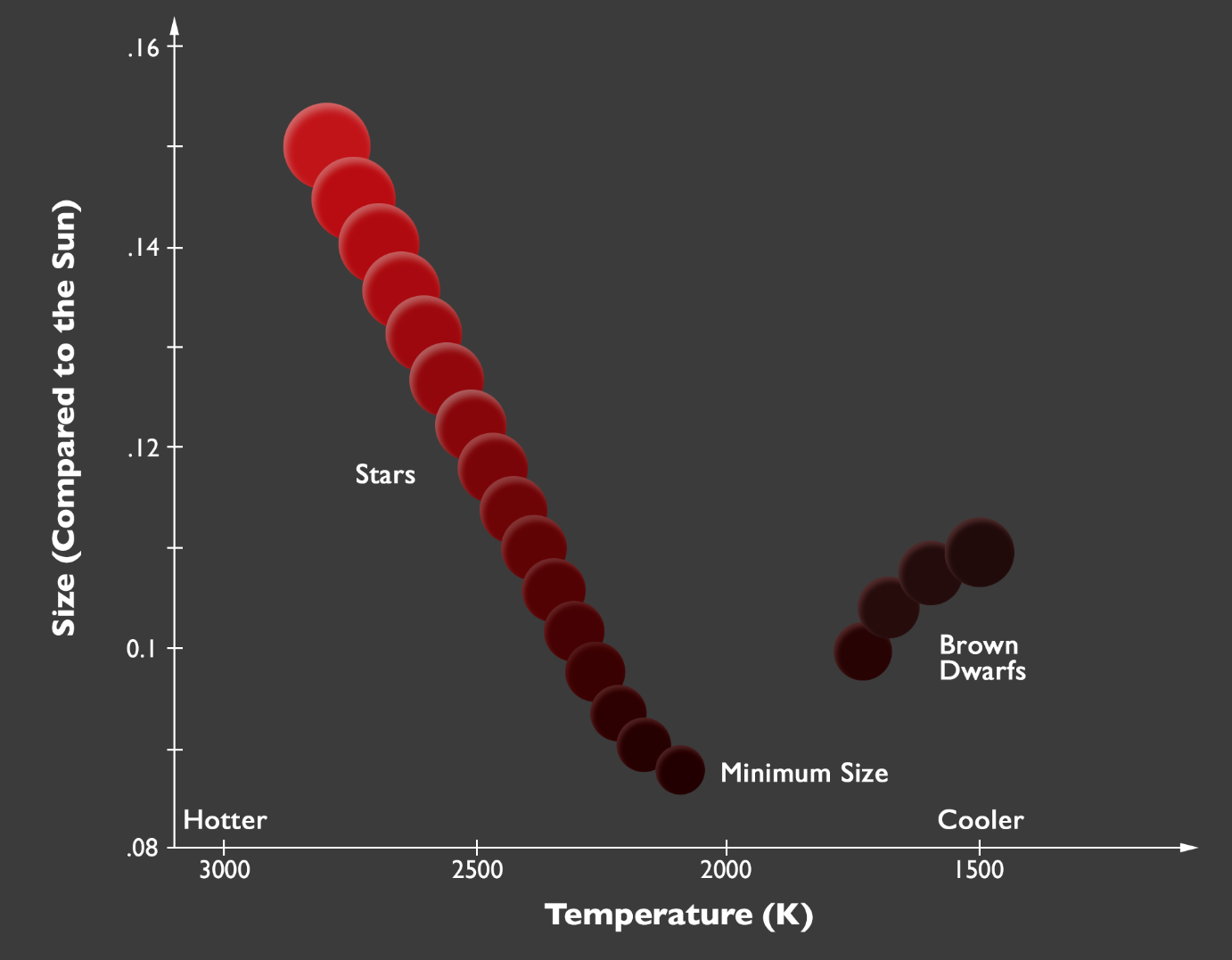 thermo equil            e− degeneracy
hydrogen
burning
limit
… or Luminosity
Dieterich/NOAO
[Speaker Notes: Stefan-Boltzmann Law]
Smallest Stars
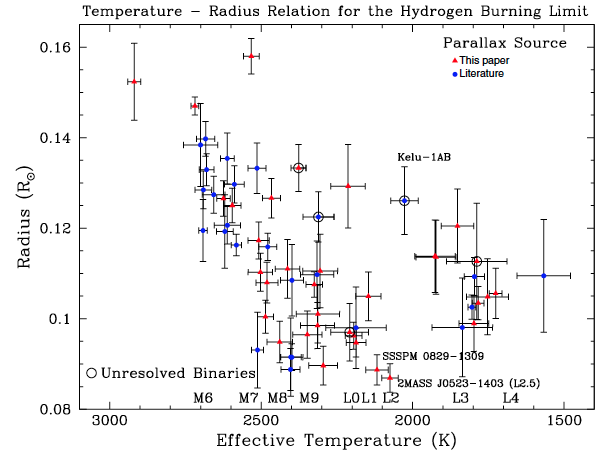 thermo equil         e− degeneracy
T ~ 2000 K
Dieterich+ (2014)
Smallest Stars
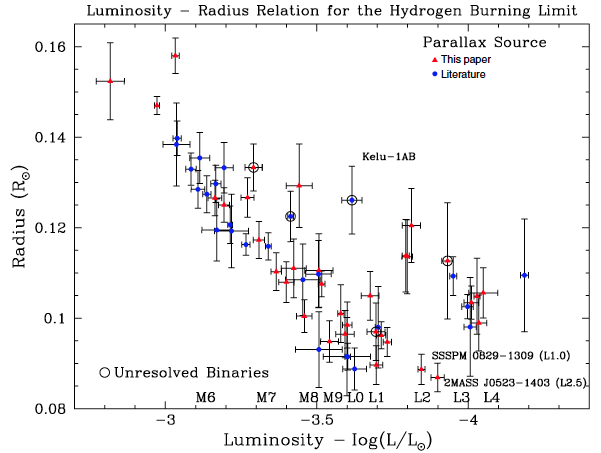 thermo equil         e− degeneracy
L ~ 10-4 L
Dieterich+ (2014)
Smallest Stars
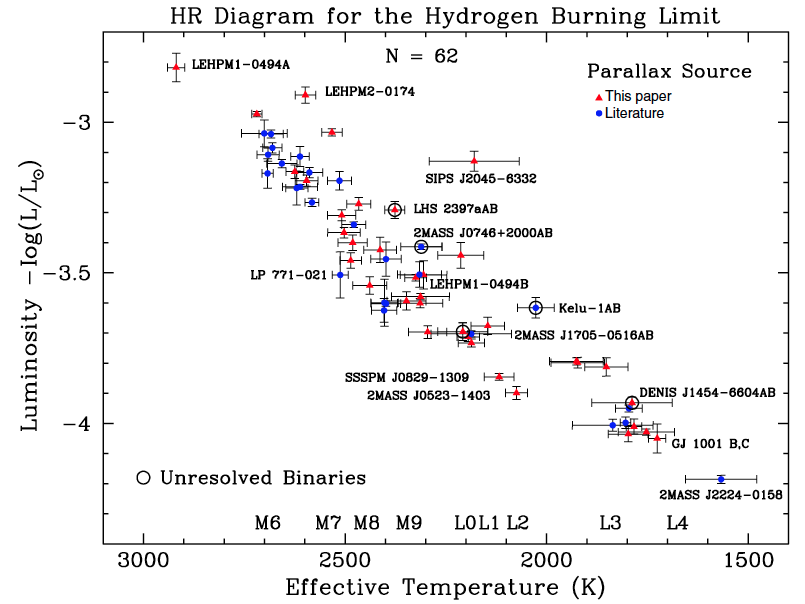 Dieterich+ (2014)
Stellar Limits Large and Small
Smallest MS Star

10−4  L 

2000 K

M9.5V
L2.5V



0.075 M

0.085 R
Largest MS Star		
107  L 

53000 K

O2-3V
WN5h
     Wolf-Rayet
     N+H emission

315 M

40 R
Luminosity

Temperature

(Spectral Type)




Mass

Radius
Dwarfs
WN
L
O
M
X
X
27 ± 0.6 M
or
116 ± 31 M
or
315 ± 60 M
0.075 M
What about other characteristics?
Stellar Populations
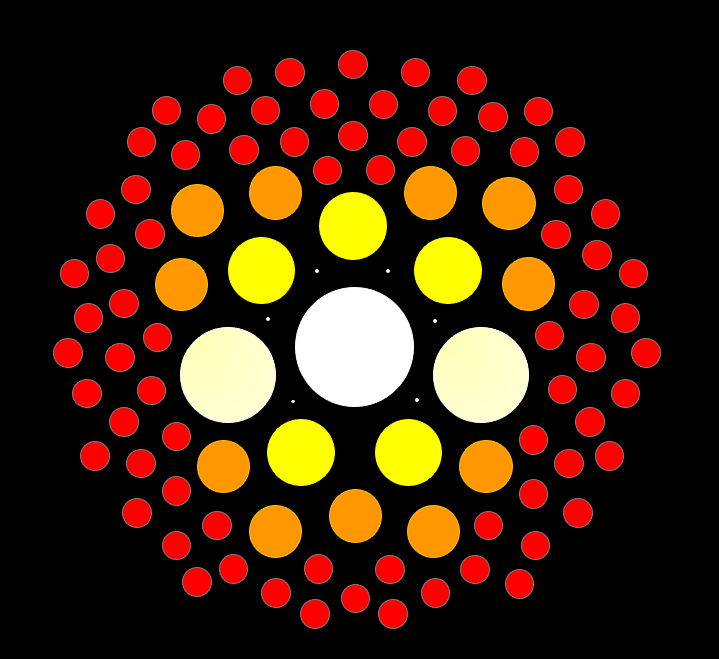 5 Characteristics

mass
age
composition
magnetism
rotation/convection

…

temperature
luminosity class
evolutionary state

…

(multiplicity)